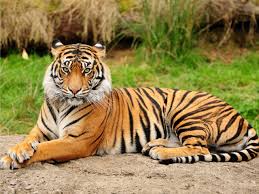 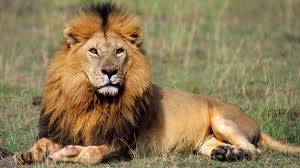 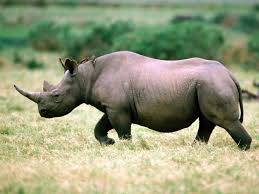 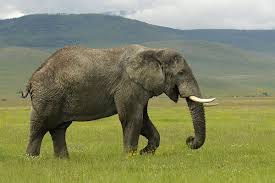 আজকের পাঠে সবাইকে
স্বাগতম
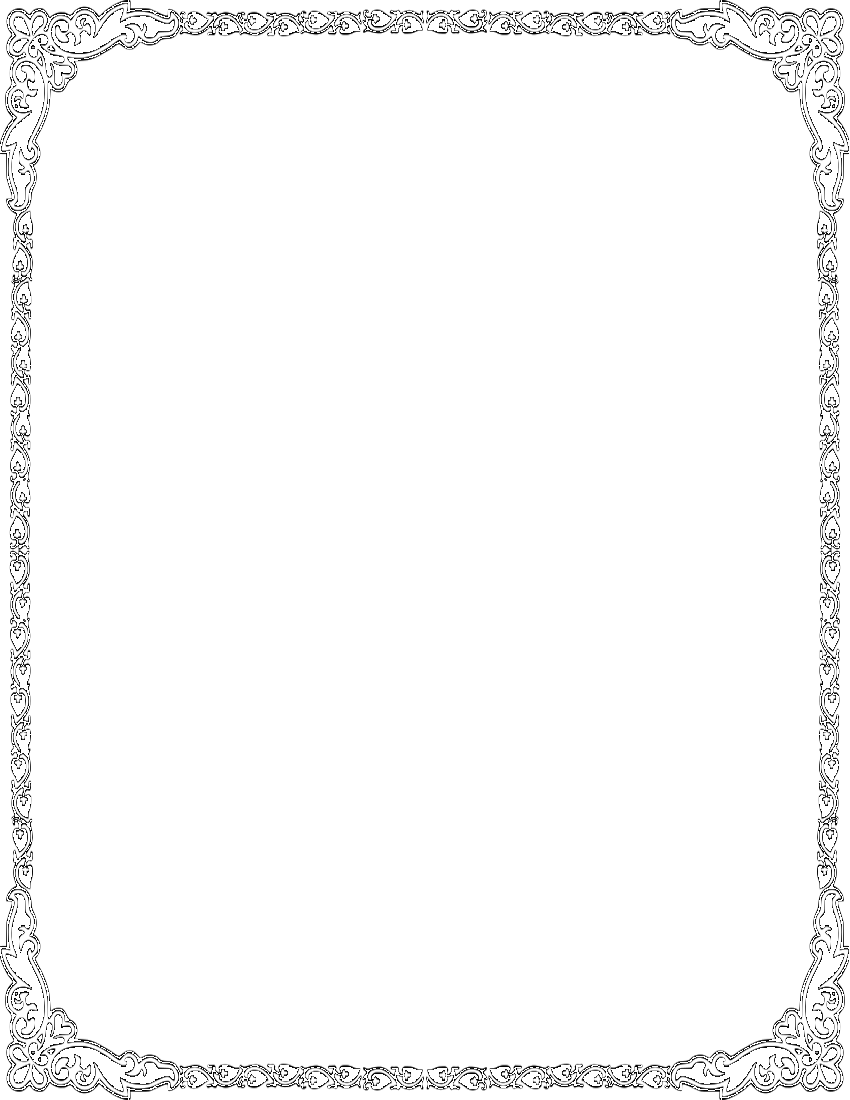 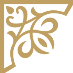 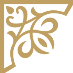 সঞ্জিত কুমার পাল  
সহকারী শিক্ষক
চাঁন্দগড়া উচ্চবিদ্যালয় 
নাঙ্গলকোট, কুমিল্লা।
মোবাইল: ০১৮৫৮৯৬৯৪০৪
ইমেইলঃ sonjitkumarpaul@gmail.com
শ্রেণিঃ ৮ম   
 বিজ্ঞান  
অধ্যায়ঃ ১ম  
 প্রাণিজগত  
 সময়ঃ ৪৫  মিনিট ।
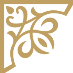 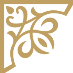 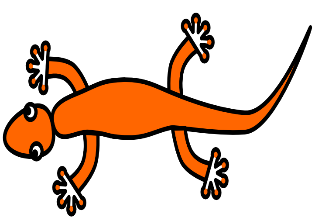 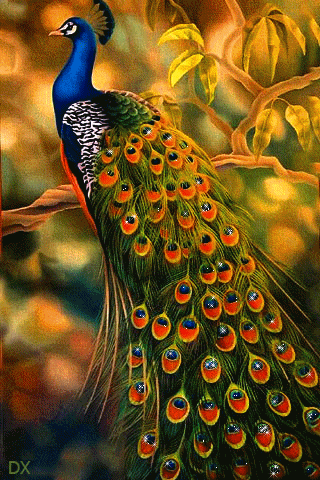 ছবি গুলো দেখ
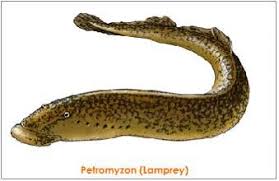 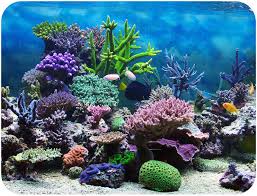 ছবি গুলো কিসের ?
আমাদের আজকের পাঠ
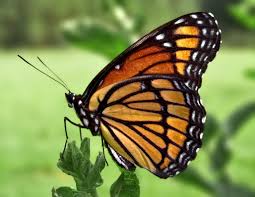 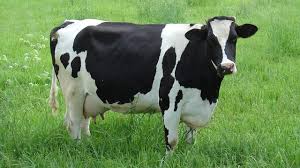 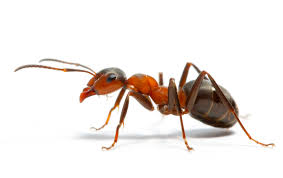 প্রাণিজগতের শ্রেণিবিন্যাস
আজকের পাঠ শেষে শিক্ষার্থীরাঃ
১।  অমেরুদণ্ডী প্রাণীর শ্রেণিবিন্যাস করতে পারবে।
২। অমেরুদণ্ডী প্রাণীর শ্রেণিবিন্যাস করতে পারবে। 
৩। জীবজগতের শ্রেণিবিন্যাসের প্রয়োজনীয়তা ব্যাখ্যা করতে পারবে।
আজ পর্যন্ত প্রায় ১৫ লক্ষ প্রজাতির প্রাণী আবিষ্কৃত হয়েছে।
এক নজরে অ্যানিম্যালিয়া জগতের শ্রেণিবিন্যাস
পর্ব-১। পরিপেরা
উদাহরণঃ স্পঞ্জিলা
পর্ব-২ । নিডারিয়া
উদাহরণঃ হায়েড্রা, অভিলিয়া
পর্ব-৩। প্লাটিহেলমিনথেস
উদাহরণঃ  কৃমি, যকৃৎ
পর্ব- ৪। নেমাটোডা
উদাহরণঃ গোলাকৃমি, ফাইলেরিয়া কৃমি
পর্ব- ৫। অ্যনেলিডা
উদাহরণঃ কেঁচো, জোঁক
পর্ব- ৬। আর্থ্রোপোডা
উদাহরণঃ চিংড়ি, কাঁকড়া, প্রজাপতি
পর্ব- ৭। মালাস্কা
উদাহরণঃ শামুক, ঝিনুক
পর্ব- ৮। একাইনোডারমাটা
উদাহরণঃ তারা মাছ, সমুদ্র শশা
পর্ব- ৯। কর্ডাটা
উদাহরণঃ মানুষ, কুনোব্যাঙ্গ, রুইমাছ
একক কাজ
নিজের খাতায় ছকটি এঁকে নীলবক্সের শব্দগুলি দিয়ে পূরন কর
মালাস্কা
দন্ডাকার অঙ্গ
আর্থ্রোপোডা
শক্ত খোলস
নলাকার
কর্ডাটা
অ্যনেলিডা
প্লাটিহেলমিনথেস
মাথায় অ্যন্টেনা
বহিঃ পরজীবী
ভার্টিব্রাটা শ্রেণি ৭ভাগে বিভক্ত
সাইক্লোস্টোমাটা
কনড্রিকথিস
অসটিকথিস
উভচর
ক্লিক করুন
সরীসৃপ
পক্ষীকূল
স্তন্যপায়ী
মূল্যায়ন:-নিচের চিত্রটি দেখ  ও উত্তর দাওঃ
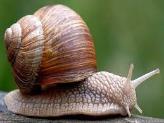 ◊ ক্লিক করে 
সঠিক উত্তর  জানতে হবে ।
Avevi †Póv Kwi
উত্তর সঠিক হয়েছে
১।  চিত্রে প্রদর্শিত প্রাণীটি কোন শ্রেণির ?
খ। নেমাটোডা
ক। কর্ডাটা
ঘ।  নিডারিয়া
গ। মালাস্কা
[Speaker Notes: শিক্ষার্থীরা যে Option টি উত্তর দেবে সেই Option এর উপর ক্লিক করতে হবে ।]
মূল্যায়ন
সঠিক উত্তরটি বোর্ডে এসে লেখঃ
সঠিক উত্তর
সঠিক উত্তর
আবার চেষ্টা কর
আবার চেষ্টা কর
আবার চেষ্টা কর
আবার চেষ্টা কর
আবার চেষ্টা কর
আবার চেষ্টা কর
(২)   কার্ডাটা শ্রেণির প্রাণী কোনটি ?
(ক) সাপ
(খ) মানুষ
(গ) চিংড়ি
(ঘ) কেঁচো
(৩) কোন শ্রেণির প্রাণীর মাথায় এন্টেনা থাকে ?
(ক)  কর্ডাটা
(খ) নেমাটোডা
(গ)  আর্থ্রোপোডা
(ঘ) পরিফেরা
উত্তরের অপশনগুলোতে ক্লিক ।
বাড়ির কাজ
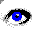 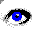 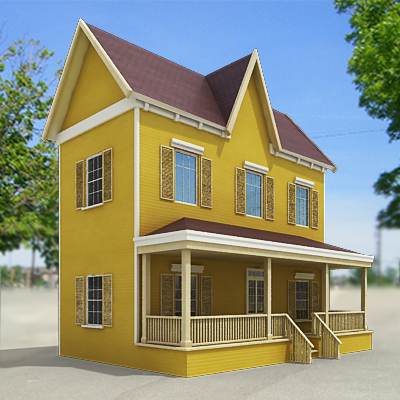 তোমার বিজ্ঞান বইয়ের ২য় পৃষ্ঠার ছকটি এঁকে  পূরন করে আনবে ।
ধন্যবাদ
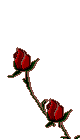 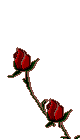 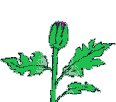 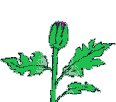 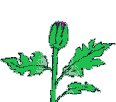 আবার দেখা হবে ।